Equity Committee – Agenda – 11/2
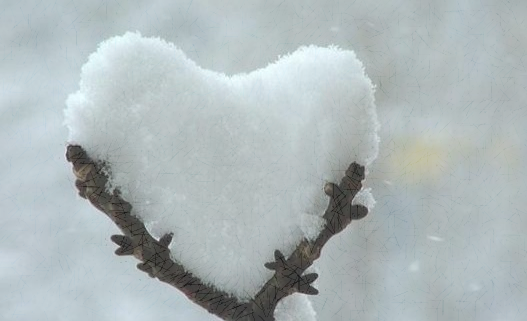 6:00 – Ice Breaker – who on our islands can you refer to by first name only and be pretty sure folks know who you are talking about?

6:05 – Land Acknowledgement

6:08 – Review and approve or revise this agenda

6:10 - Approve or revise notes from 10-19 meeting

6:15 – Update:  Land Acknowledgement motion – Jessica, James & Hunter

6:30 – Discussion: Engage in meaningful communication with the Vashon-Maury community about equity barriers
	Update: Definitions of Equity, Social Justice and Inclusion – Deborah
	Discussion:  Outreach Initiative Summary – Kevin
	Discussion:  In addition to contacting people by phone, how else do we want to conduct our Outreach Initiative?
	Discussion:  How to join another person or how to role play to prep for outreach to individuals / organizations - All
Review and Update: Outreach Initiative plan / spreadsheet – Kevin
Decision: Should we create a grass-roots survey, meet with community leaders or both?

7:10 – Decision: Modify Committee name / charter to include “diversity”? - Deborah

7:20 – 11-16 Committee meeting call for priority topics

7:25 – Coffee breakout rooms

7:30 – Adjourn
FINAL
[Speaker Notes: Introductions – Tell the group something about your name]
Land Acknowledgement
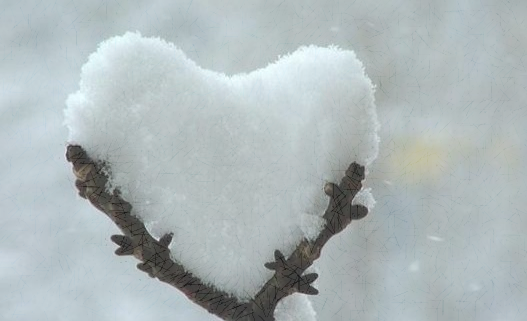 Please join me in acknowledging and paying respect to the sx̌ʷəbabš, the Vashon native people, also known as the S’homamish, who were here before us, on ancestral land that we occupy today. 

They built their homes, told stories, created community, birthed children, fought battles, developed medicine, buried relatives, created art, and lived in unity with the natural world for thousands of years.

We pay our respect to their elders, past, present and emerging.

We acknowledge that we have benefited significantly from the careful and intentional care they provided that continues to protect and preserve our natural resources for present and future generations. 

This acknowledgement does not take the place of authentic relationships with Indigenous communities, but merely serves as a first step in honoring the land and resisting the erasure of Indigenous people past, present and future.

We acknowledge the genocide and continuous displacement of Indigenous people.  We also acknowledge these lands remain a vital part of the cultural sovereignty to the sx̌ʷəbabš and S’homamish relatives of present day.
[Speaker Notes: Introductions – Tell the group something about your name]
Committee Name Change proposal - Deborah
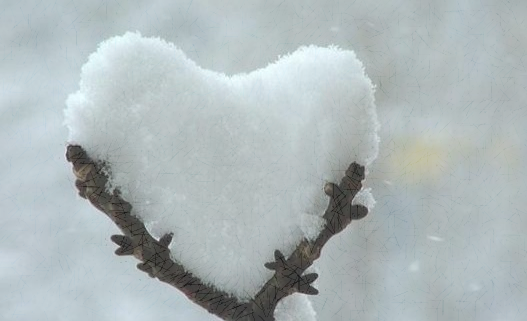 Current Committee Name

Equity, Social Justice and Inclusion Committee

Current Committee Charter Statement
 
The goal of the Vashon-Maury Island Community Council Equity, Social Justice and Inclusion Committee is to foster responsibility and implementation of best practices to remove equity barriers and to advocate for bias-free norms in the wider community in all business brought to the Council.  We envision these equitable actions and responsibilities will evolve to meet the needs of the community.
The Committee seeks to develop equity policy recommendations so these best practices may become persistent elements of how the Council actively seeks to address issues affecting Vashon-Maury Island, such as equity, inclusion, social and racial justice / dismantling ablism, while valuing and respecting human dignity. 


Proposed Committee Name

Justice, Equity, Diversity, and Inclusion committee
[Speaker Notes: Introductions – Tell the group something about your name]
Equity Committee – Suggested 11/16 Topics
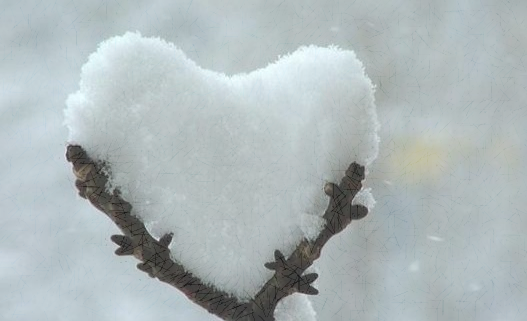 Agenda items suggested by Equity Committee members for our next meeting:
Breakout rooms: join another Committee member for coffee 
Outreach Initiative:
Update definitions of Equity, Social Justice and Inclusion
What type of education information should we develop to send out in advance of our Outreach?
Volunteer help needed – Develop the information to sent to folks prior to the survey or a meeting
What type of training for Committee members to conduct outreach?
In addition to contacting people by phone, how else could we conduct our Outreach Initiative?
GARE Toolkit and Review of current Council by-laws / standing rules equity provisions – where do these fit into our process?
Items suggested during or following the meeting:
Add items here
Add items here
[Speaker Notes: Introductions – Tell the group something about your name]
Vashon-Maury Island Community Council
Equity Committee Meeting
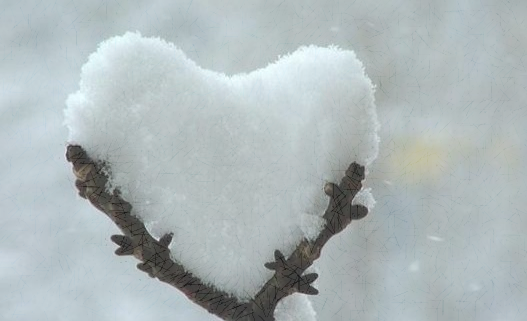 Adjourned!